OECD activities on PRTRs
4th PRTRs Protocol Working Group of the Parties 
26 November 2015 /  Madrid, Spain
[Speaker Notes: This session will discuss what the Pollutant Release and Transfer Registers are, how they operate and what they are used for (possible matters to be discussed: potential of integrating data of the registers with other data; use of data of the registers to estimate environmental impact of pollutant emissions; use of PRTR as a one-stop window for environmental reporting and compliance with international regulations; the role of PRTR in the collection of greenhouse gas emissions data, among others). The session will include how to integrate the registers in the procedures of the OECD and in the framework of the Kiev Protocol (Aarhus Convention)]
Paradigm of OECD PRTR Activities
39 countries
(2009)
16 countries
(2006)
Using PRTR data
14 countries
(2003)
8 countries (2000)
US and Canada
(1996)
[Speaker Notes: 39 countries have operational PRTR system 
All 28 EU countries, 3 European Economic Area (EEA) countries and 9 other countries)
Roughly 55% are already including releases from diffuse sources, such as from transport, agriculture, etc.
Most PRTRs collect annual data on major greenhouse gas emissions.]
Three pillars of OECD PRTR activities
Setting up PRTRs
Guidance Document on Elements of a PRTR (Part, Part II)
common elements that may be included in the design of a PRTR, and how to implement a PRTR
PRTR Module for the IOMC Toolbox
a problem-solving tool to identify the most appropriate and efficient actions to address specific national problems
Improving PRTRs
Release Estimation Techniques (point source, non-point source, off-site transfer and release from products): 
techniques to estimate releases and other waste management quantities
Using PRTRs
PRTR Database 
Application, Use and Presentation of PRTR Data
Setting up PRTRs – Elements of a PRTR
PRTR have been established throughout the world, but PRTRs vary across programs. 

OECD has developed practical tools to help implement harmonized PRTRs. 
Guidance Document on Elements of a PRTR 
Part I: PRTR Design (2014)
Part II: PRTR Implementation (2015)

The documents provide key elements of a PRTR;
list of chemicals 
list of sectors of economic activities reporting to PRTRs
thresholds trigger reporting
Setting up PRTRs – PRTR Module for the IOMC Toolbox*
A problem-solving tools to identify the most appropriate and efficient national actions to address specific national problems.
PRTR module was developed for setting up or improve their PRTR.
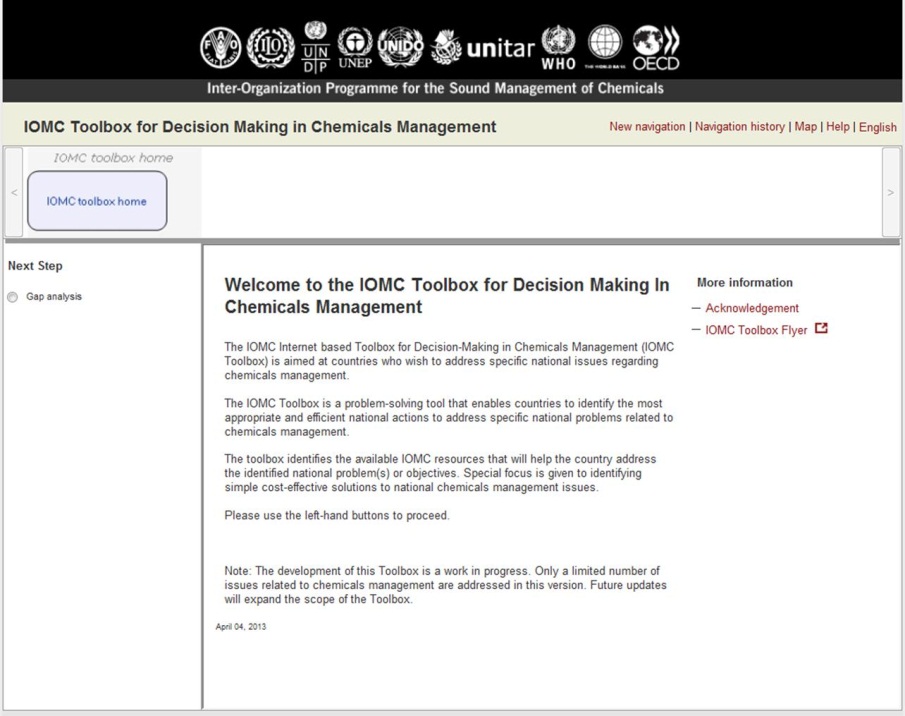 Inter-Organization Programme for the Sound Management of Chemicals (IOMC): IOMC Participating Organizations: FAO, ILO, UNDP, UNEP, UNIDO, UNITAR, WHO, World Bank and OECD
Improving PRTRs – Release Estimation Techniques
Series of documents compiling release estimation techniques;
point source (revised 2013)
non-point source (2003, revised 2016)
off-site transfer (2005, revised 2016)
release from products (2011, revised 2016)
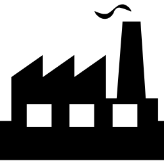 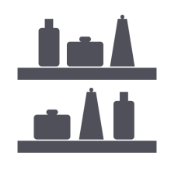 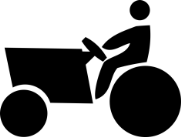 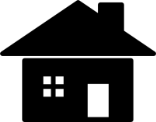 (Thresholds)
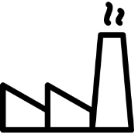 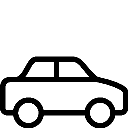 Using PRTRs
- measure trends
- evaluate policy 
- identify potential human health risks
- monitor progress of facilities’ efforts 
- identify possible hot spots
- support socially responsible investments
- identify potential liabilities of firms and impacts on real estate prices
Emission
Government
Company A
Public/NGO
Company B
Company
PRTR 
Database
Report
Media
Company C
Researchers
Company D
Financial Sectors
Disclose
7
Using PRTR data –On-going projects
exploring potential uses of PRTR information for measuring the impact of environmental policies

Illustrating the role of PRTR data as a practical means to assess progress towards global sustainability

Evaluating Best Available Techniques (BAT) policies by using PRTR data

Compiling good practices on application of PRTR data for local environmental management
Using PRTRs – Databases on PRTRs
Centre for PRTR Data
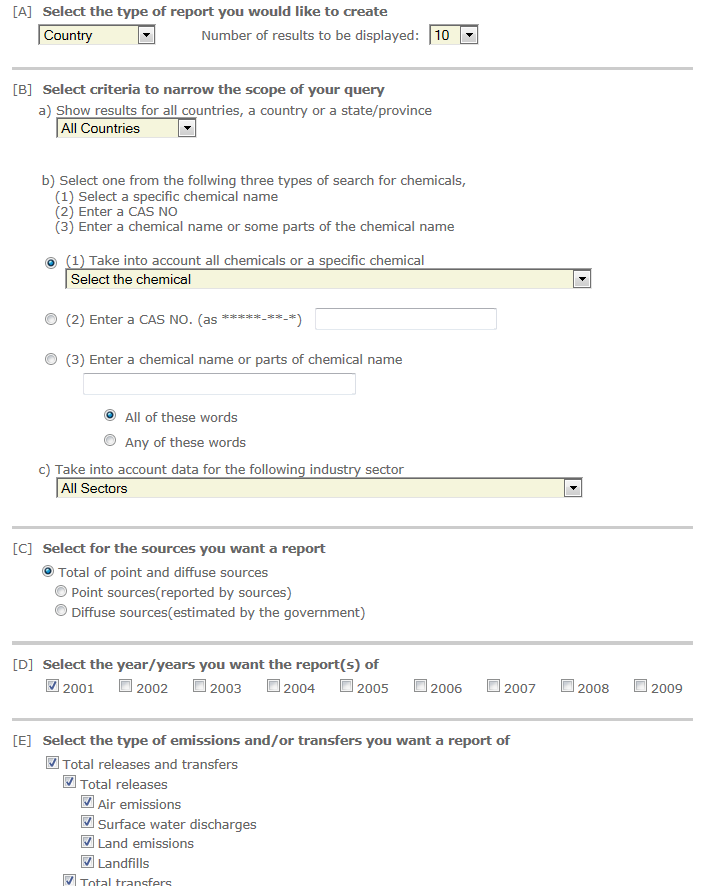 Website and Key Documents
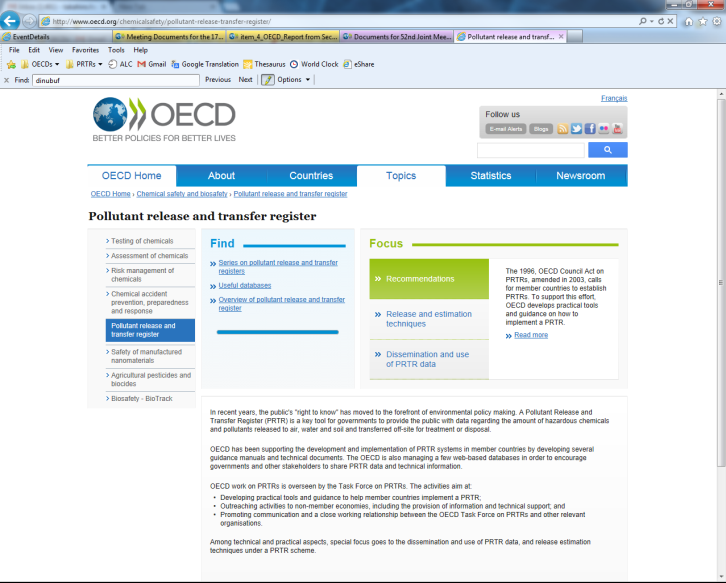